Сүүлийн 5 жилийн хөрөнгө оруулалт:
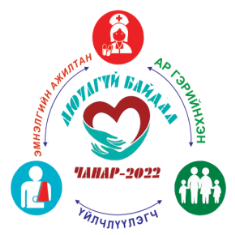 Сүүлийн 5 жилийн хөрөнгө оруулалт:
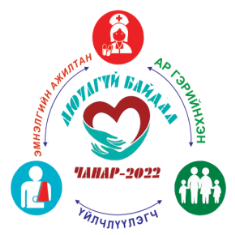 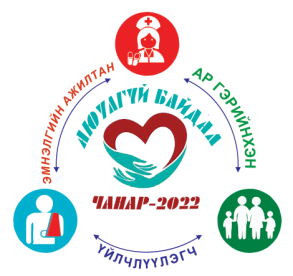 БОЭТ: ДЭВШИЛТЭТ ТЕХНОЛОГИ
 /ОНОШИЛГОО/
Ангиографи
Хөхний рентген     /Маммографи/
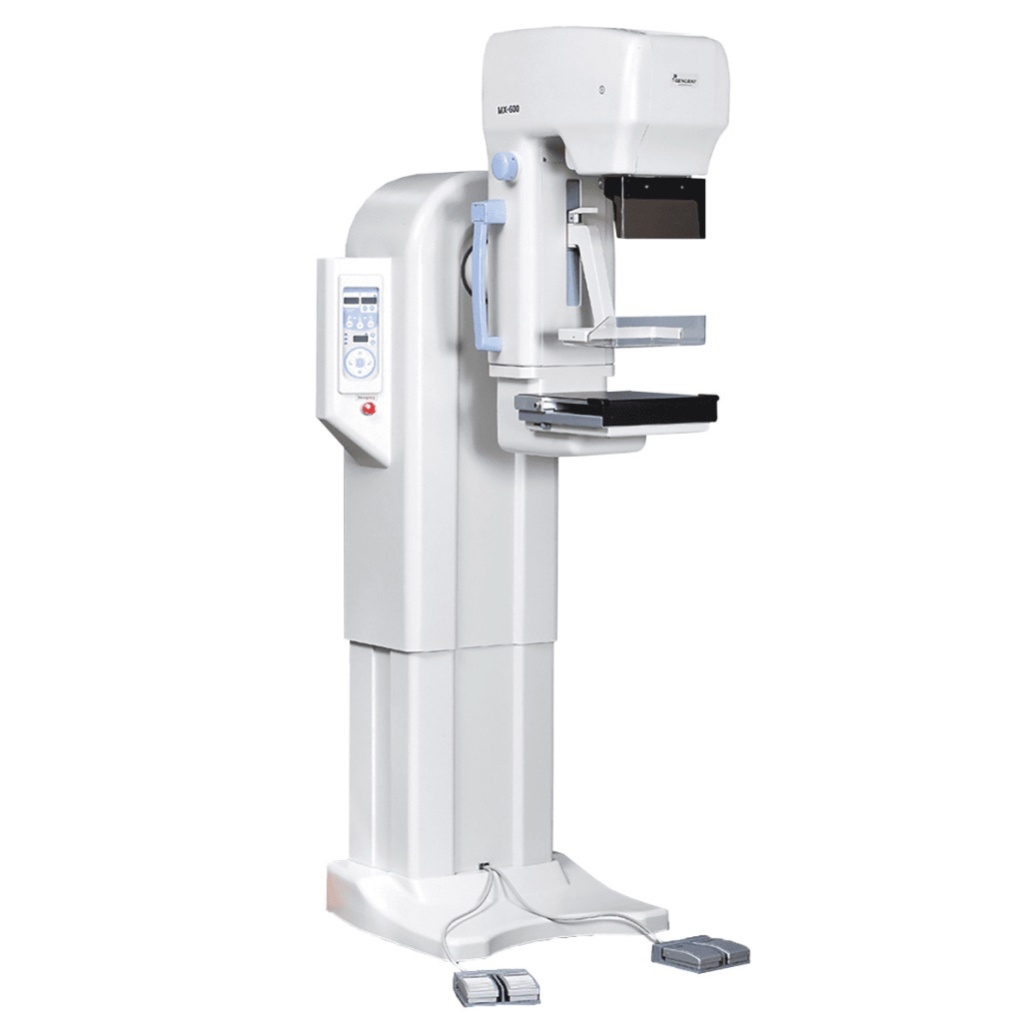 C-arm X-rey
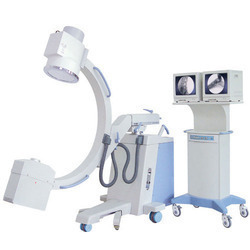 Комьютер томографи
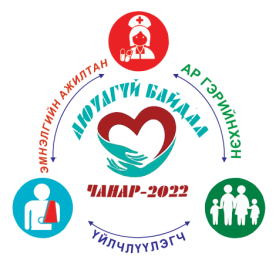 БОЭТ: ДЭВШИЛТЭТ ТЕХНОЛОГИ 
/ОНОШИЛГОО/
Суурин дижитал рентген
Зөөврийн дижитал рентген
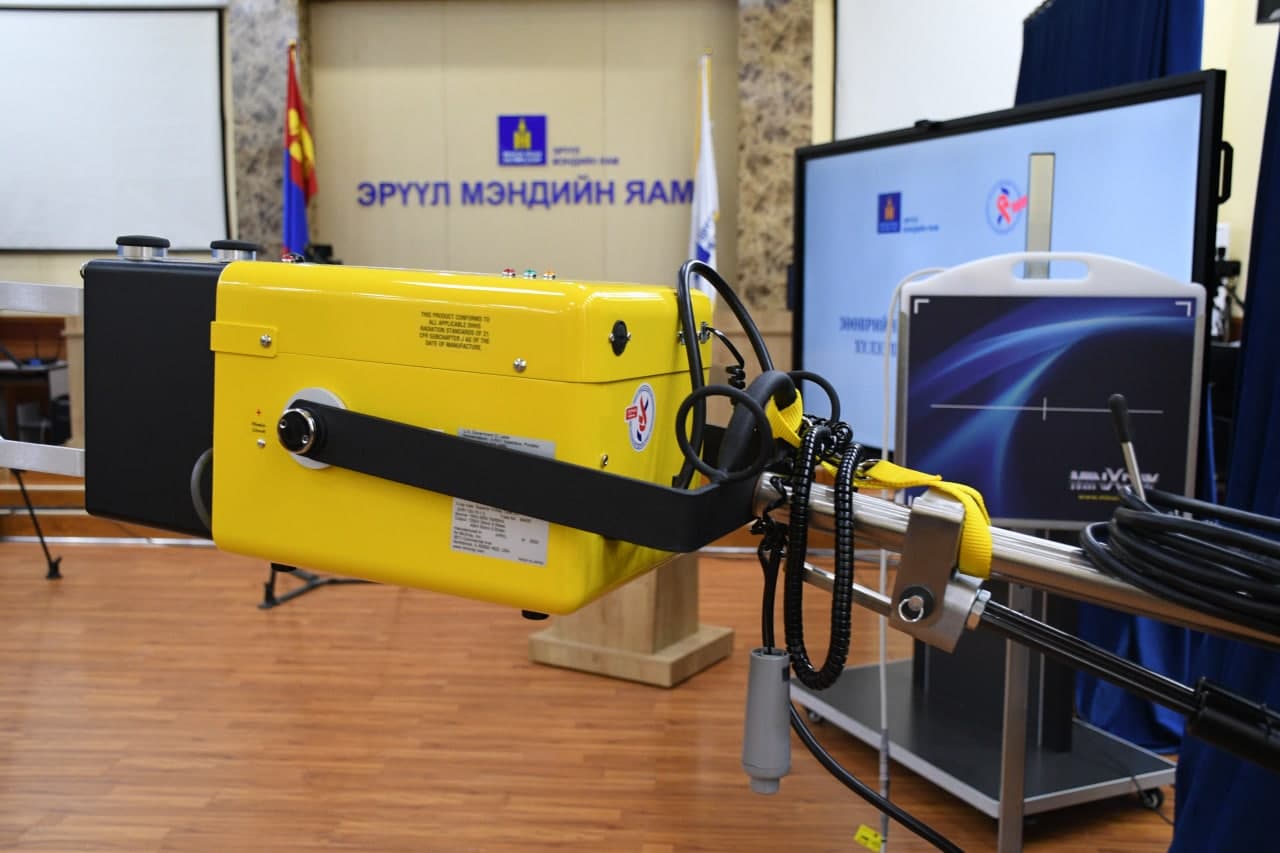 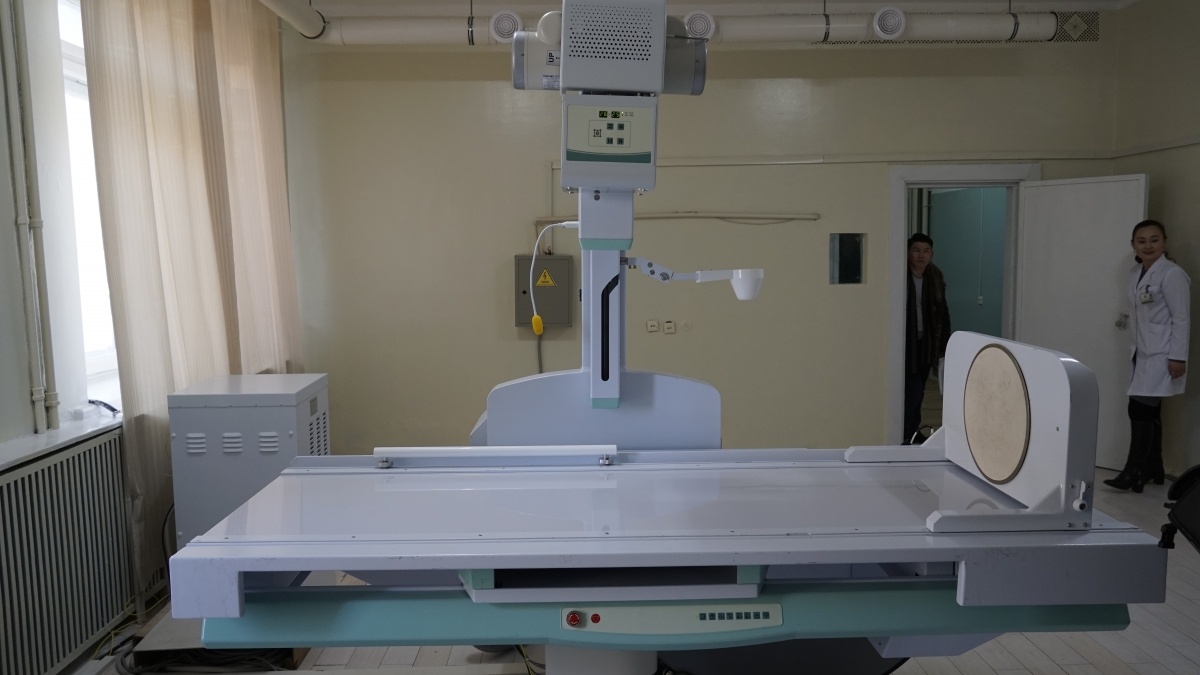 Шүдний дэлгэмэл рентген
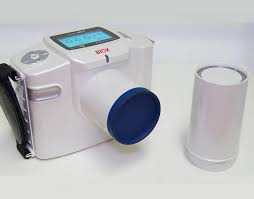 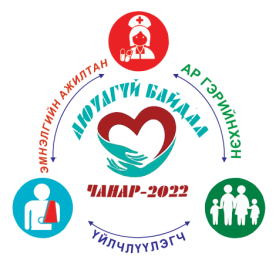 БОЭТ: ДЭВШИЛТЭТ ТЕХНОЛОГИ
 /ОНОШИЛГОО/
Нярай түнхний ЭХО
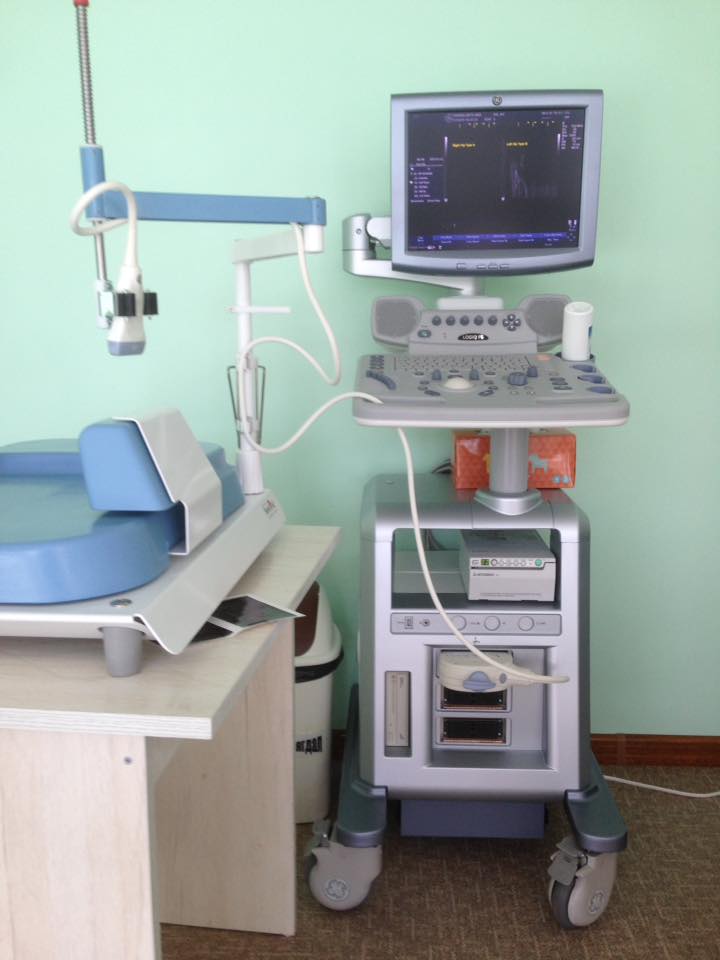 4D ЭХО /3 ширхэг/
Чих хамар хоолойн аппарат
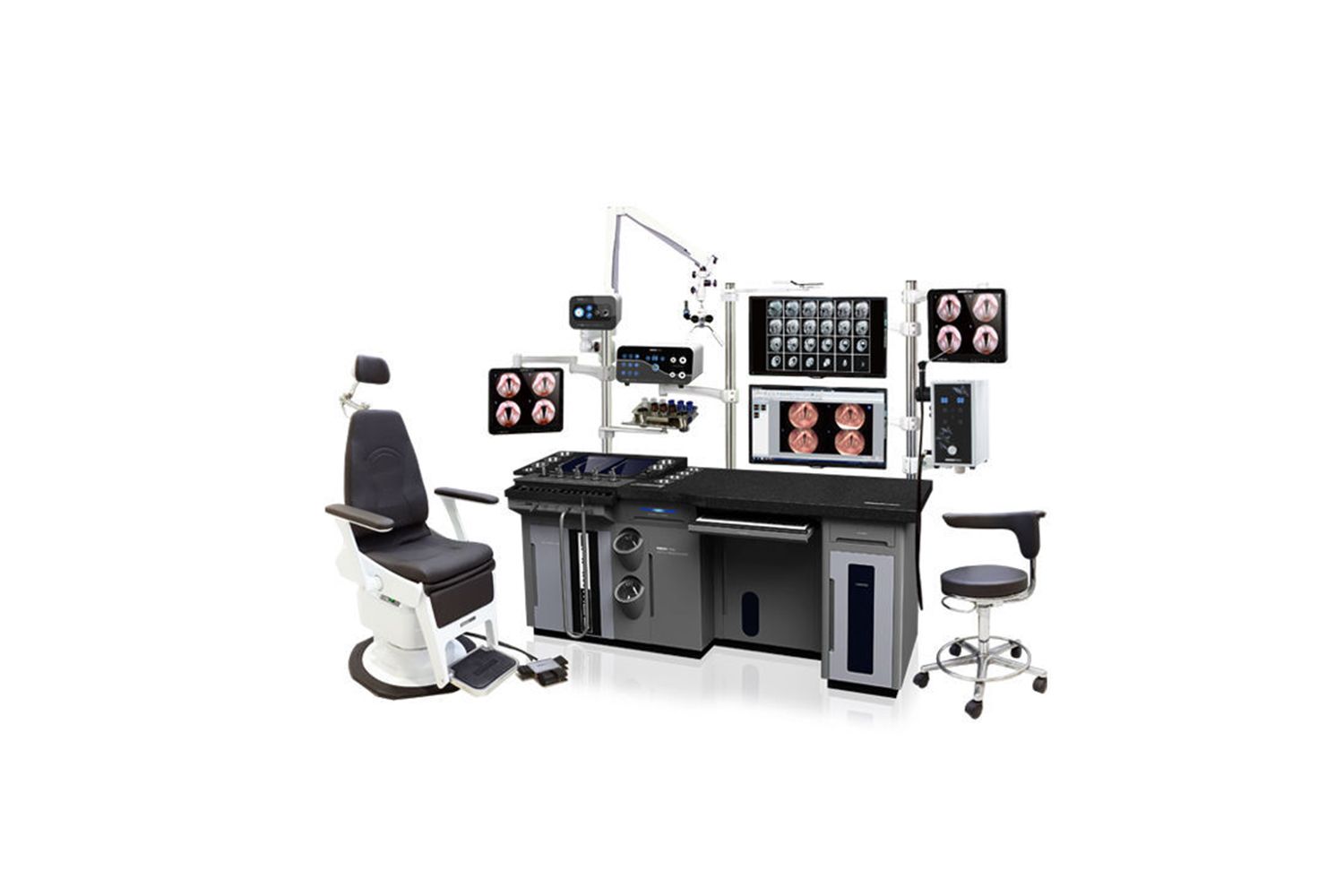 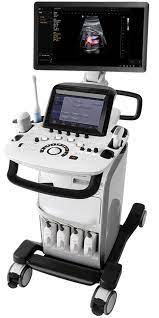 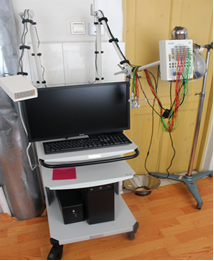 Тархины цахилгаан 
бичлэгийaн аппарат
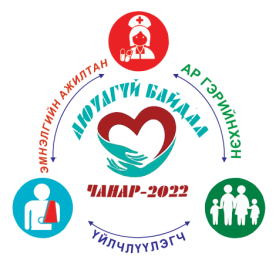 БОЭТ: ДЭВШИЛТЭТ ТЕХНОЛОГИ 
/ШИНЖИЛГЭЭ/
Гематологи хагас автомат анализатор /2 ширхэг/
Бактерлогийн бүрэн
 автомат анализатор
Биохимийн бүрэн автомат анализатор
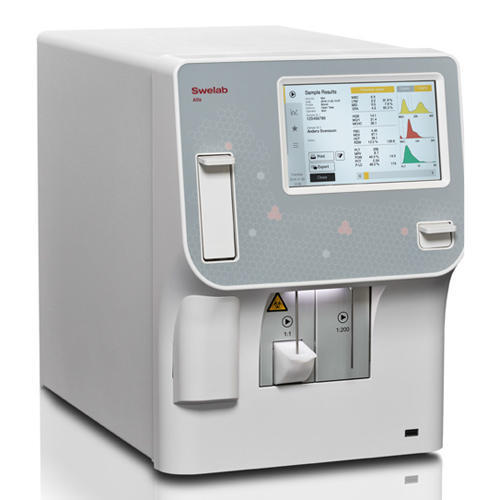 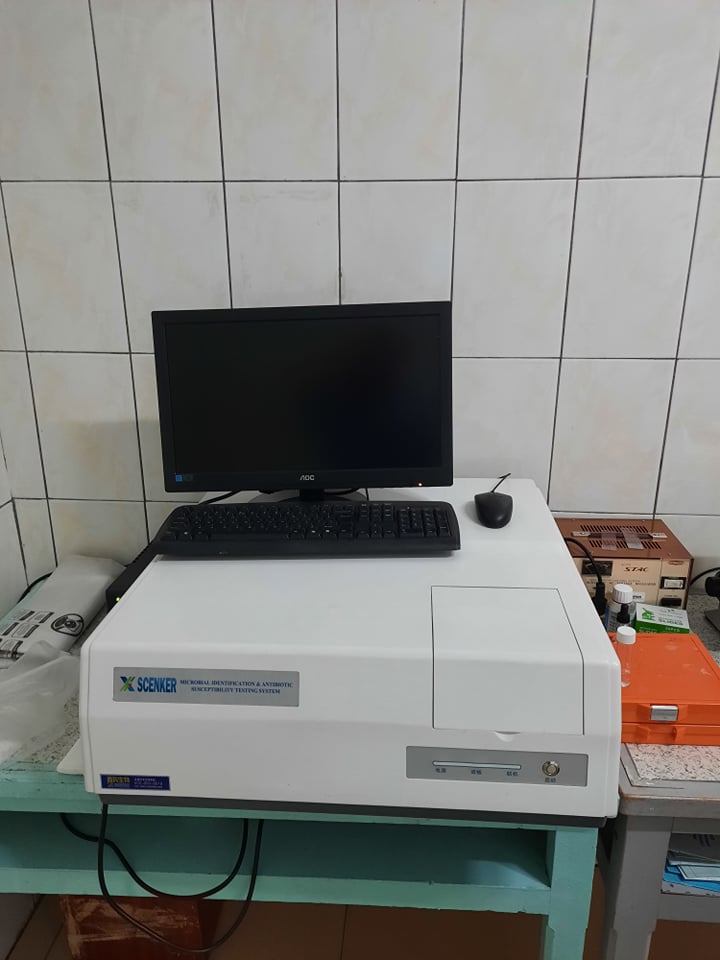 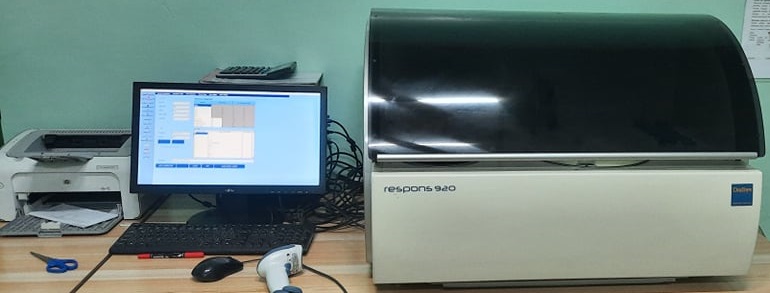 Шээсний бүрэн автомат анализатор
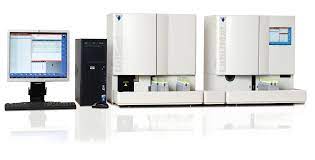 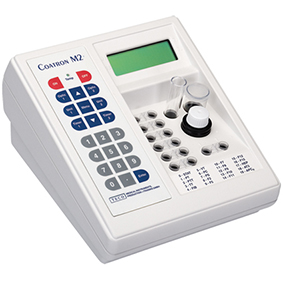 Коагулограмм хагас автомат анализатор
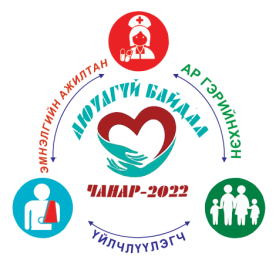 БОЭТ: ДЭВШИЛТЭТ ТЕХНОЛОГИ 
/ЭМЧИЛГЭЭ/
Унтуулгын аппарат /5ширхэг/
Нярайн амьсгалын аппарат 2 ширхэг
Амьсгалын аппарат 
14 ширхэг
Хүүхдийн амьсгалын аппарат 2 ширхэг
Гемодиализ /5 ширхэг/
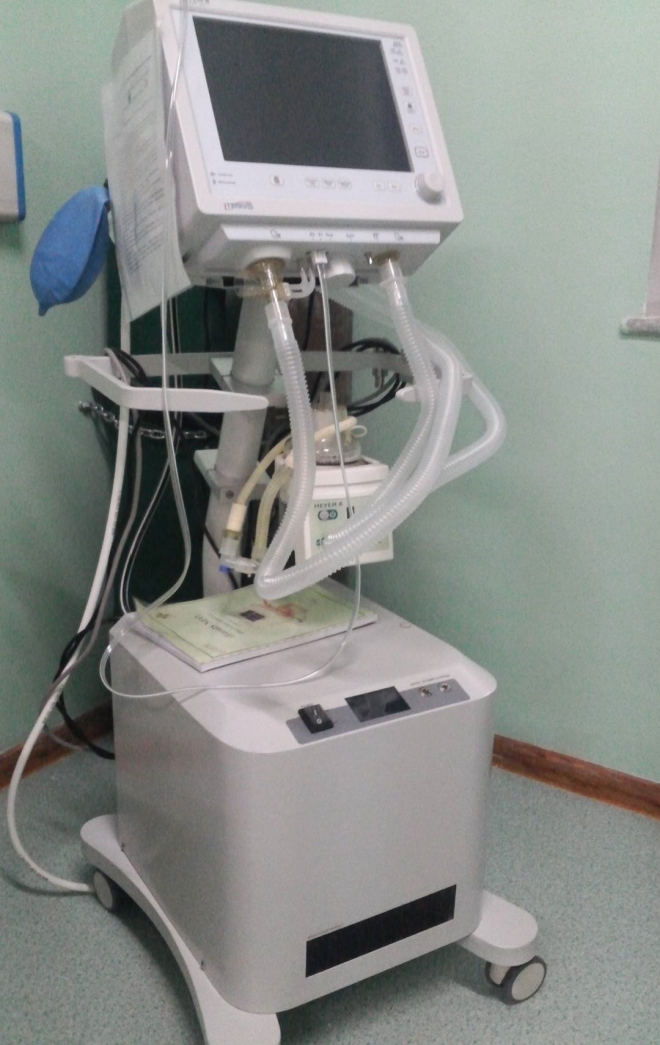 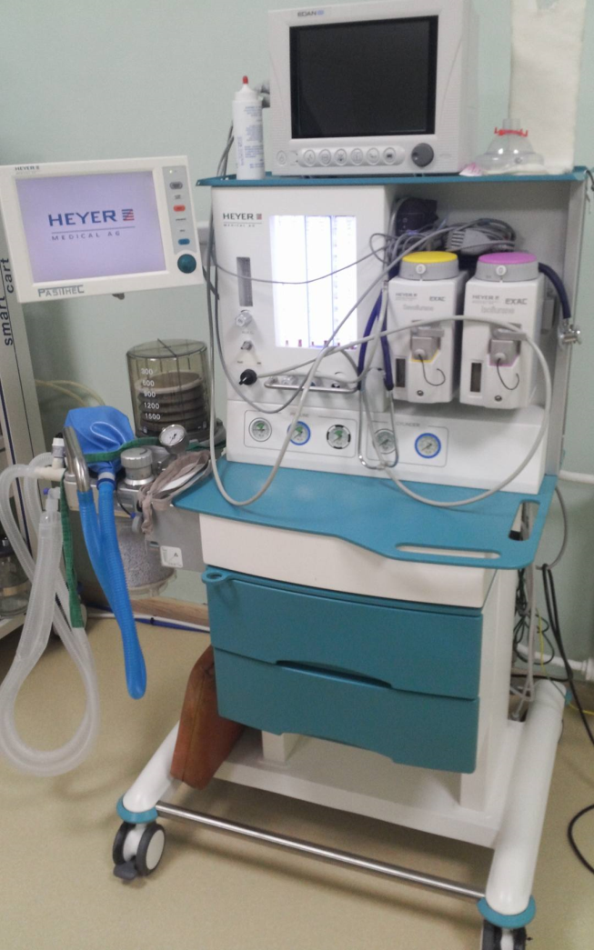 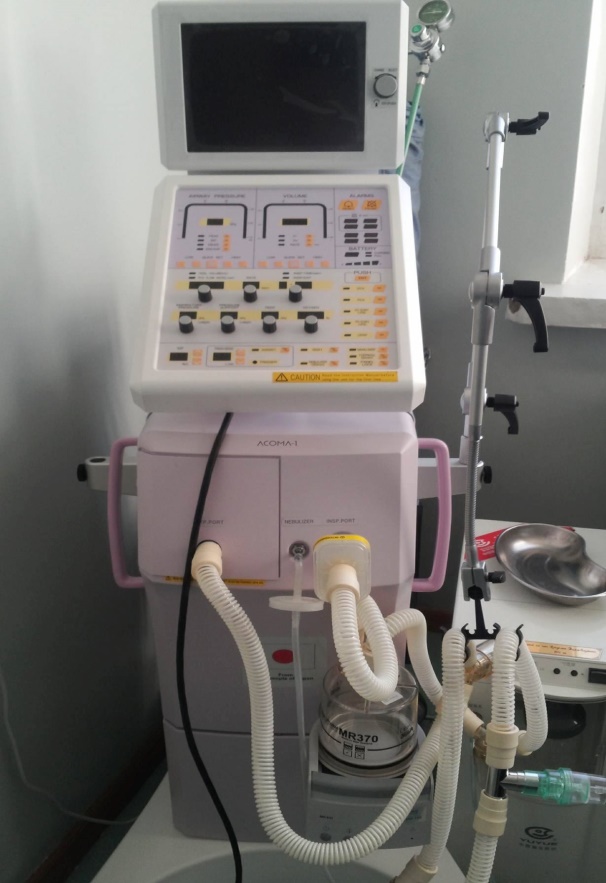 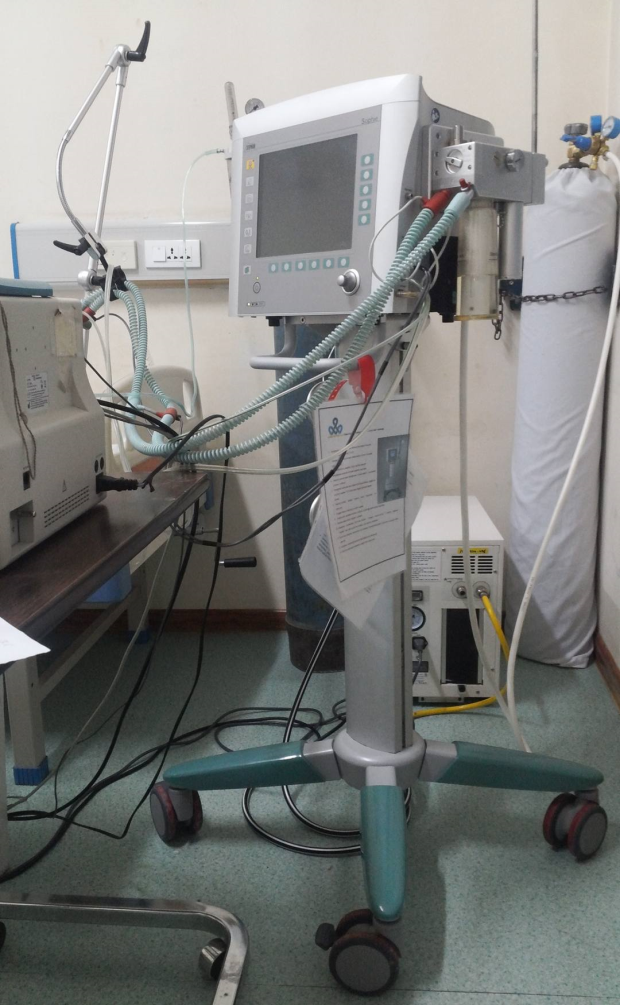 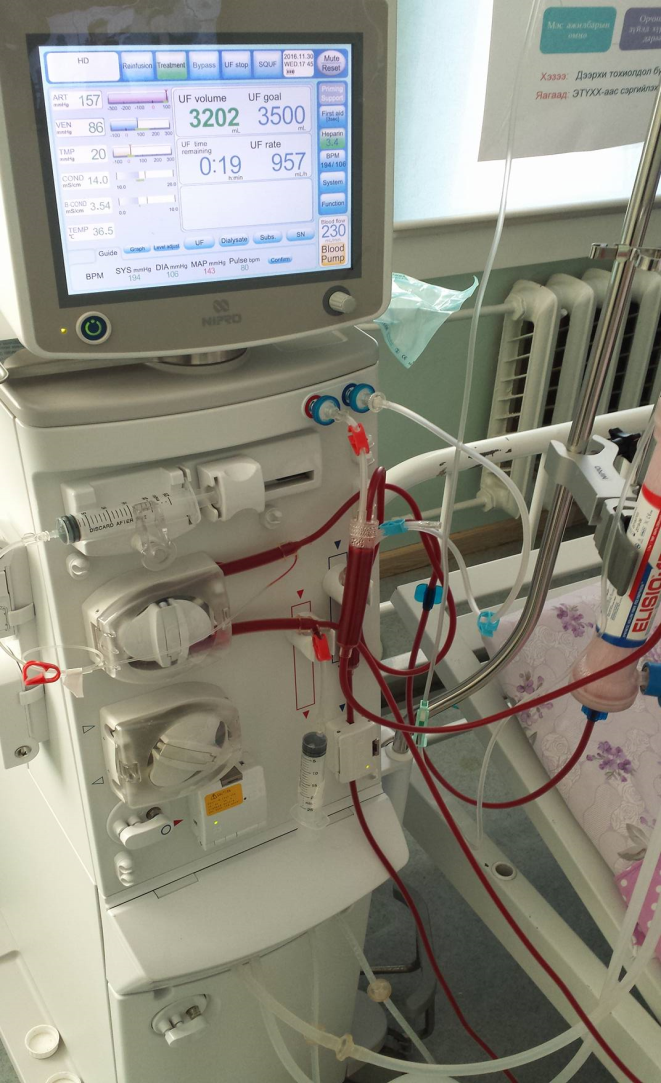 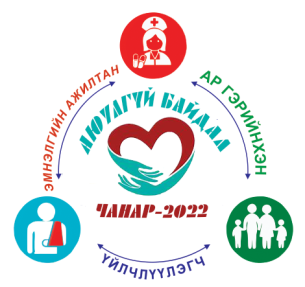 БОЭТ: ДЭВШИЛТЭТ ТЕХНОЛОГИ 
/ЦУСНЫ САЛБАР БАНК/
Аферезийн ялтас сэгсрэгч
Инкубатортой цусны аппарат
Цусны хөргөгч
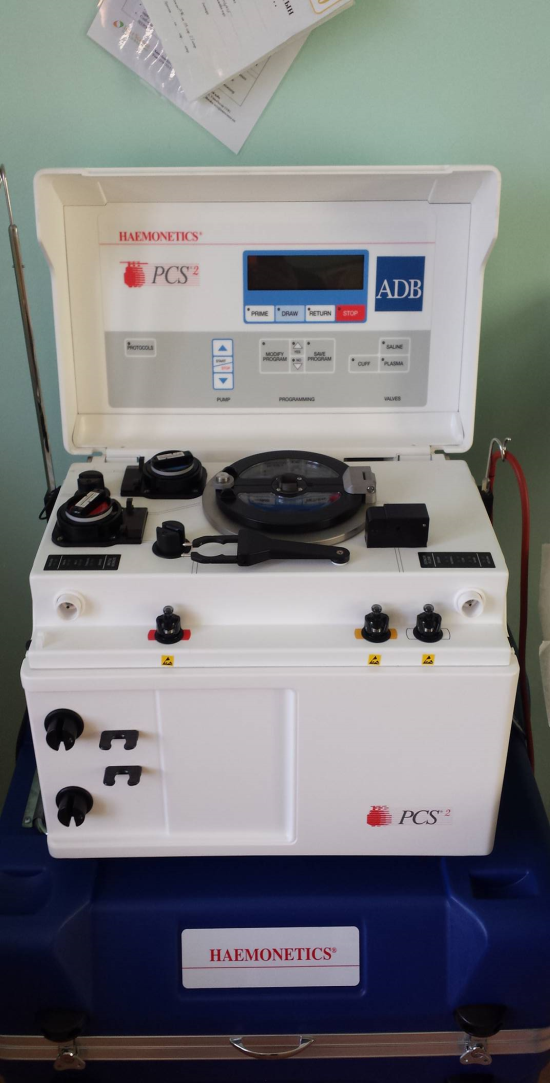 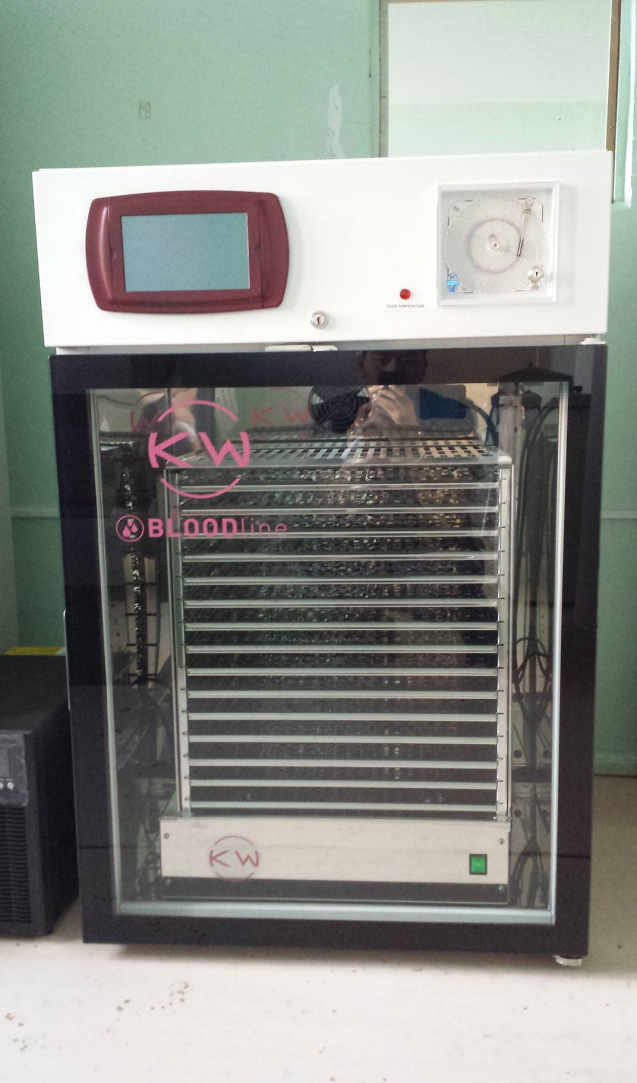 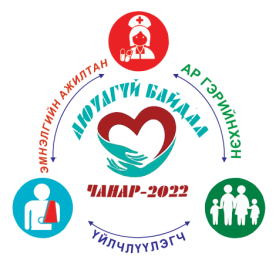 БОЭТ :ДЭВШИЛТЭТ ТЕХНОЛОГИ  
/ХҮЧИЛТӨРӨГЧИЙН БЭСРЭГ ҮЙЛДВЭР/
Үйлдвэр нь: 2019 онд ашиглалтанд орсон 93-99 хувийн хүчилтөрөгч, цэвэршүүлсэн өндөр даралттай агаар,  вакуум /сорох систем/ гэсэн гурвалсан системтэй
	1 цагт 20мкуб хүчилтөрөгч  үйлдвэрлэдэг. 40 минутанд 3 ширхэг 40 литрийн баллон зэрэг цэнэглэх хүчин чадалтай.
Орон нутгийн сангаас 16,5 сая төгрөгний өргөтгөл хийгдсэн.
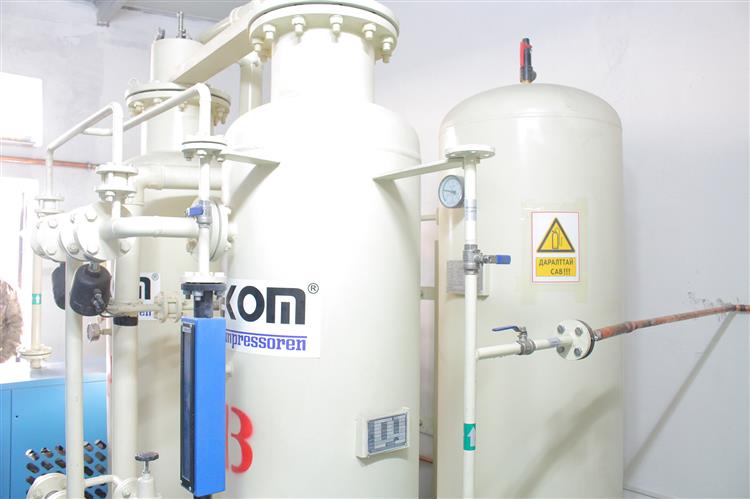 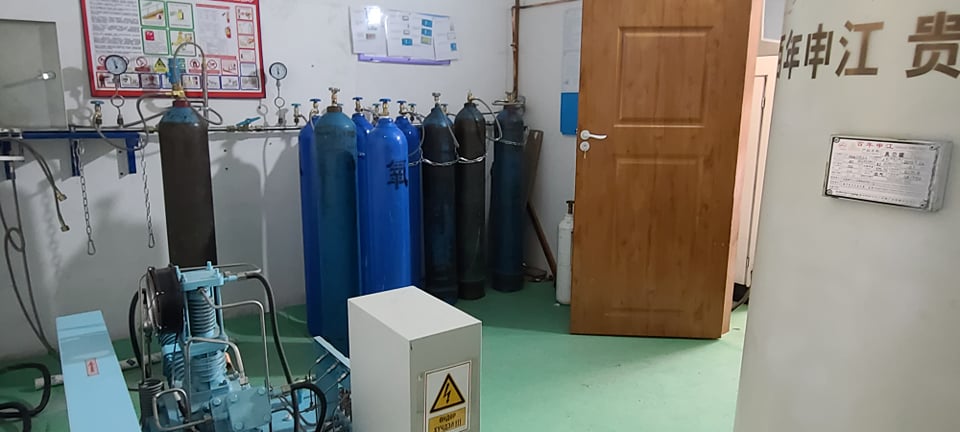 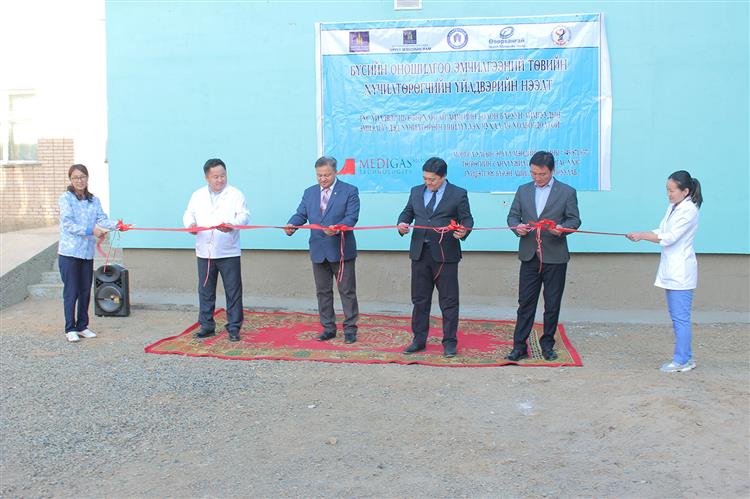 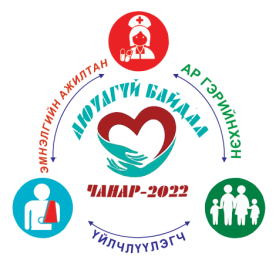 НЭГДСЭН ЭМНЭЛЭГ: ДЭШИЛТЭТ ТЕХНОЛОГИ 
/ОНОШИЛГОО/
Нярай түнхний ЭХО
4D ЭХО
Зөөврийн рентген /2ширхэг/
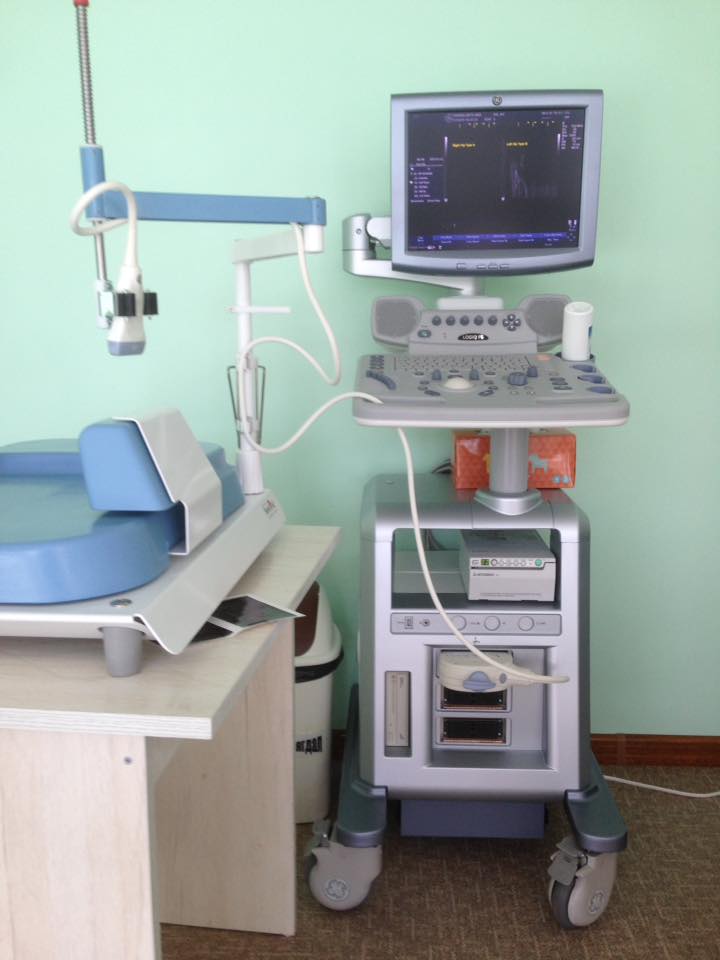 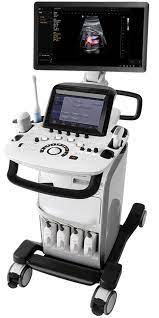 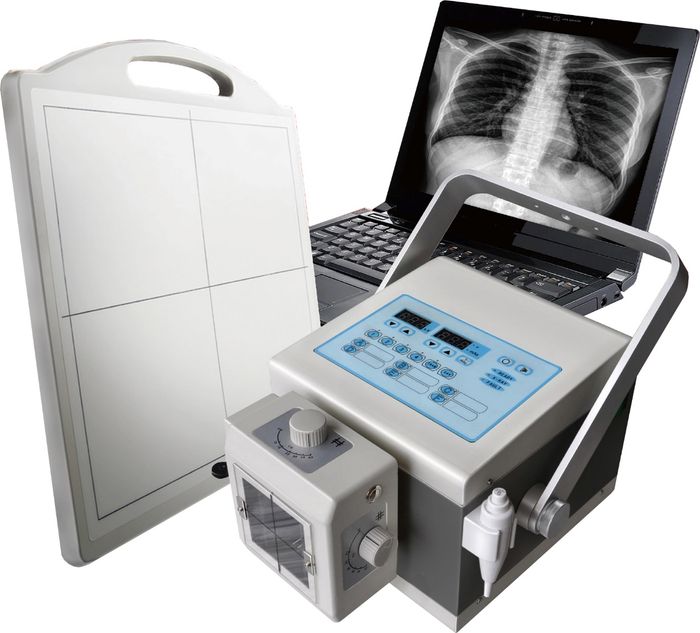 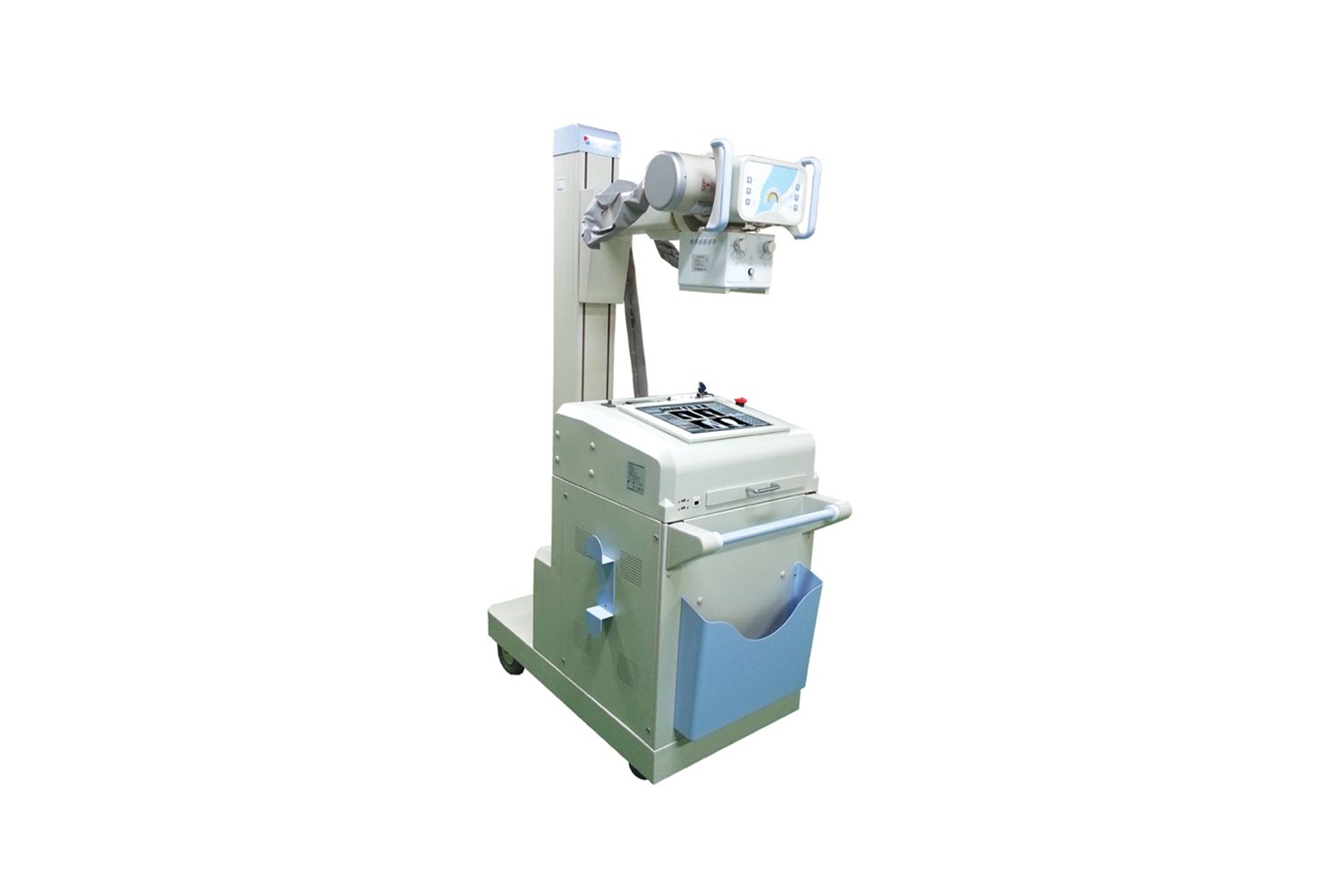 Чих хамар хоолойн кабинет
Шүдний дэлгэмэл рентген
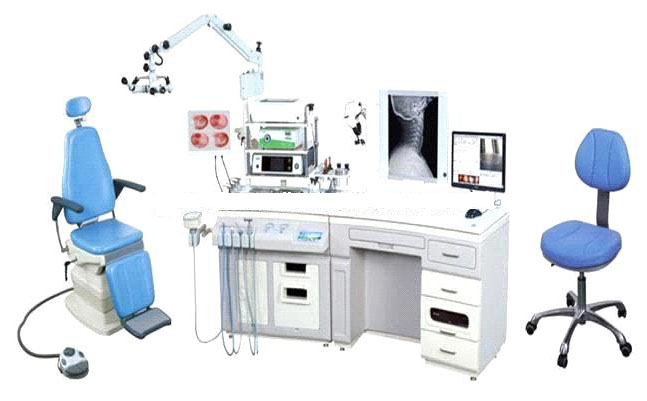 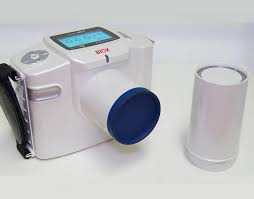 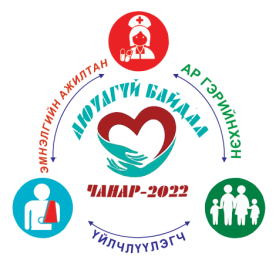 НЭГДСЭН ЭМНЭЛЭГ: ДЭШИЛТЭТ ТЕХНОЛОГИ 
/ШИНЖИЛГЭЭ/
Шээсний тууз уншигч 2ширхэг
Биохимийн бүрэн автомат анализатор
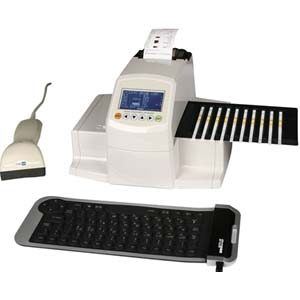 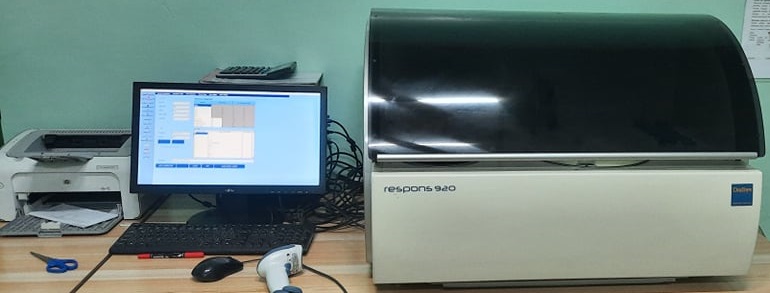 Коагулограмм хагас автомат анализатор
Гематологи хагас автомат анализатор
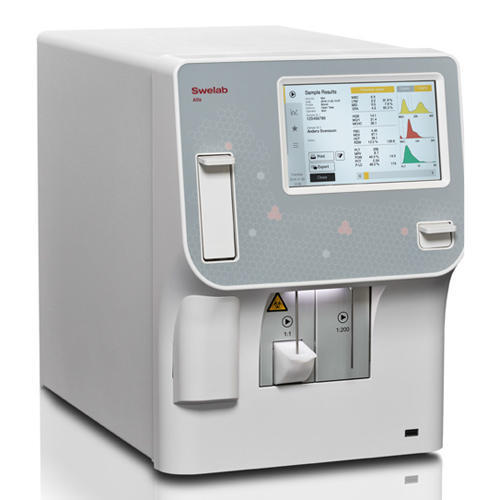 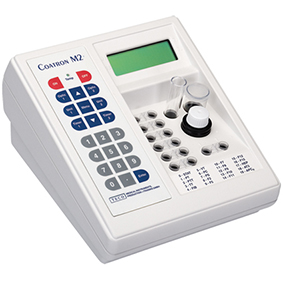 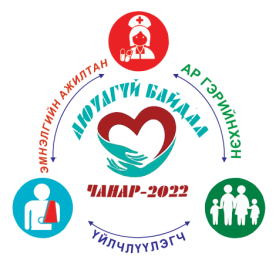 НЭГДСЭН ЭМНЭЛЭГ: ДЭВШИЛТЭТ ТЕХНОЛОГИ /ЭМЧИЛГЭЭ/
Нярайн амьсгалын 
аппарат аппарат
Амьсгалын аппарат 
/4 ширхэг/
40л баллон 13 ширхэг
10л баллон 2 ширхэг
Унтуулгын аппарат
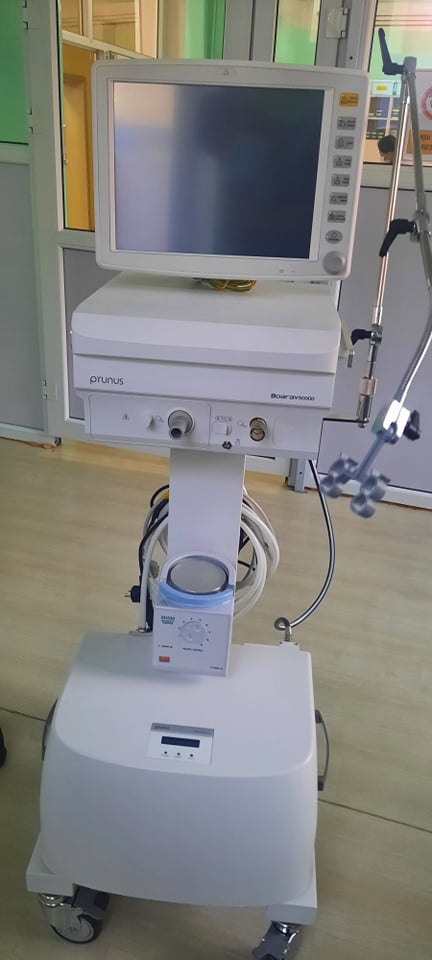 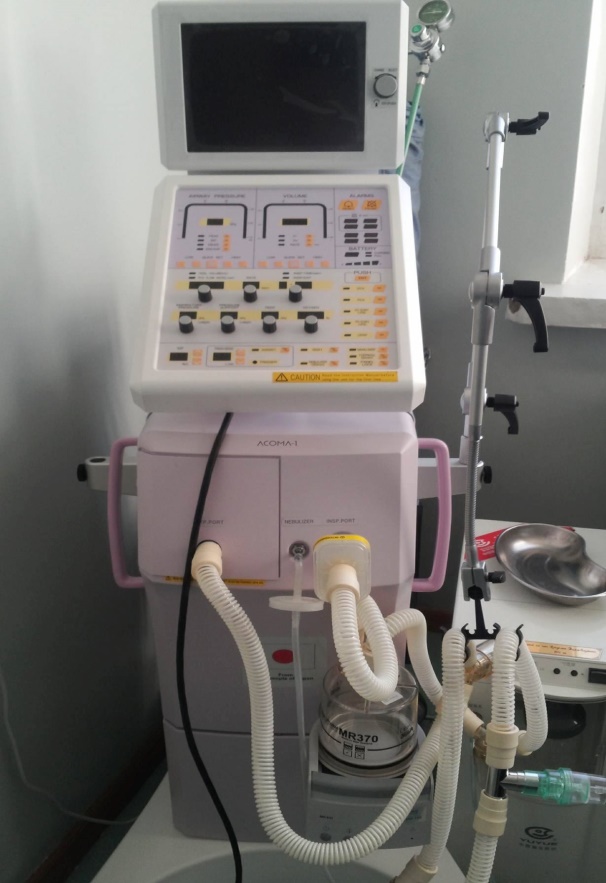 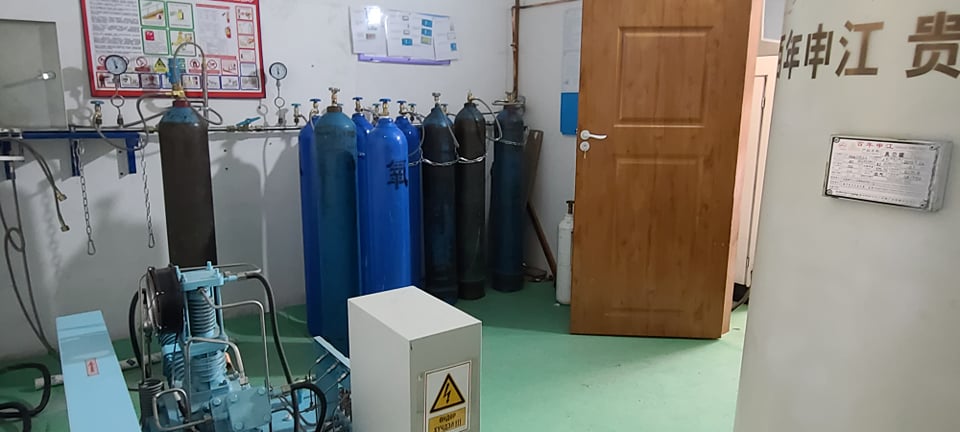 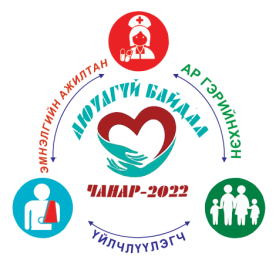 СЭМТ: ДЭВШИЛТЭТ ТЕХНОЛОГИ
/ОНОШИЛГОО/
Ренген аппарат
3D ЭХО аппарат 
/15 сум-1/
4D ЭХО /Өлзийт/
Богд /Говийн бүс/
Гучин-Ус /Говийн бүс/
Уянга /Хангайн бүс/
Хужирт /Хангайн бүс/
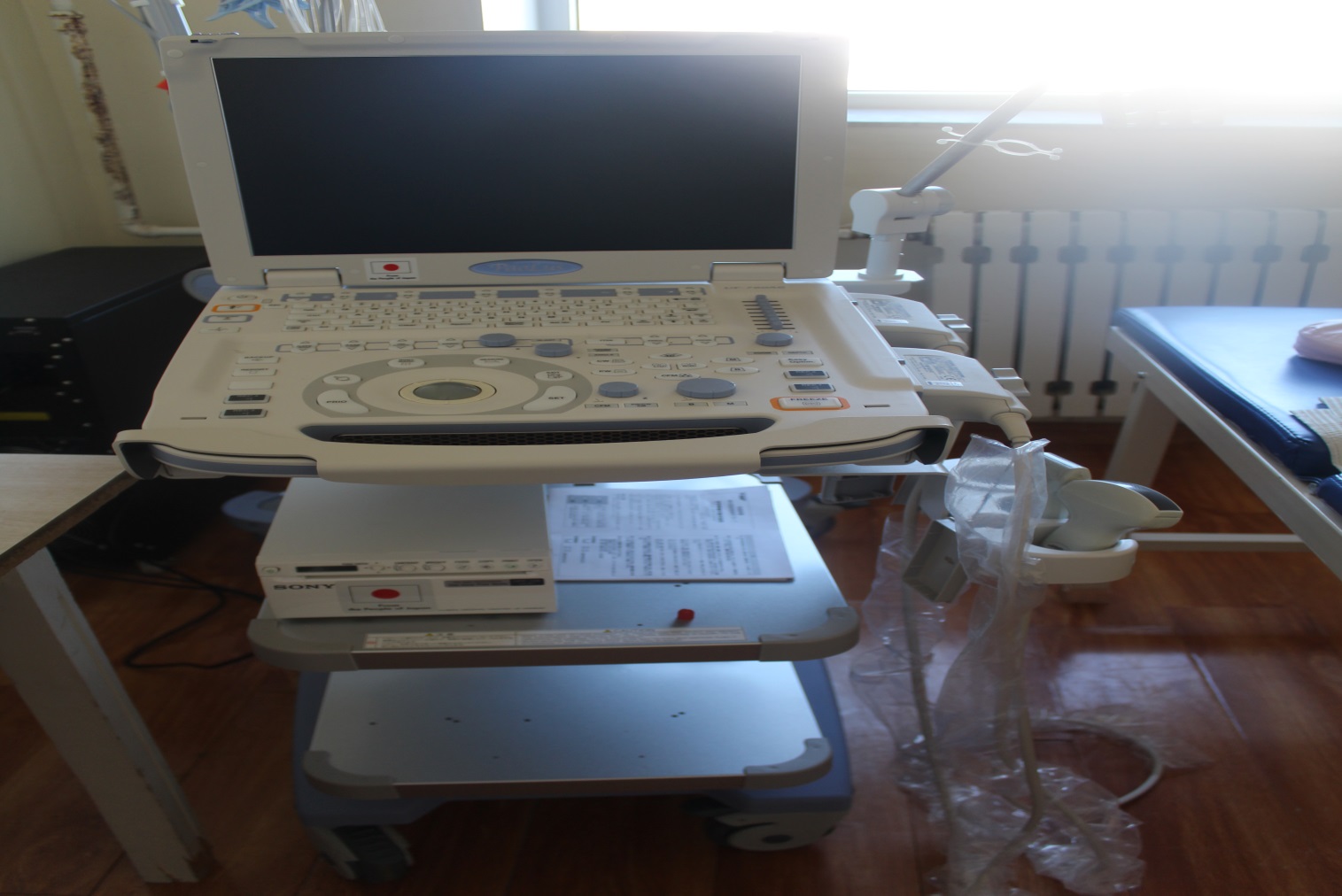 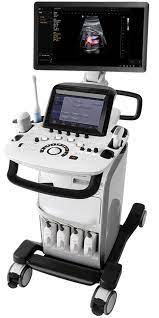 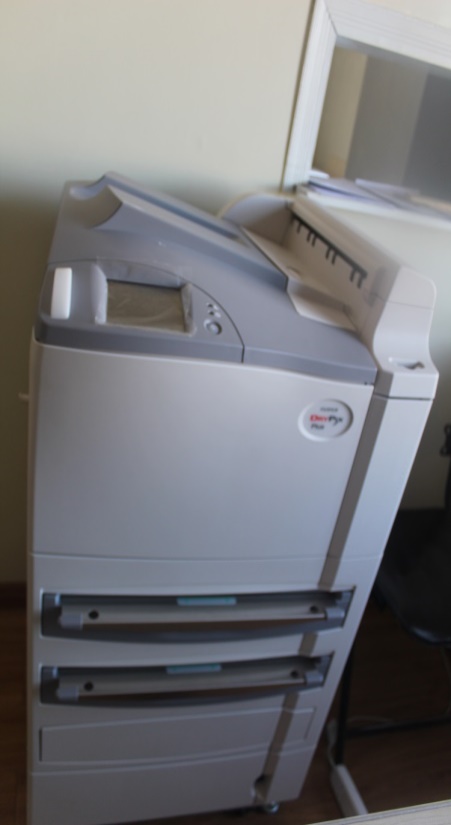 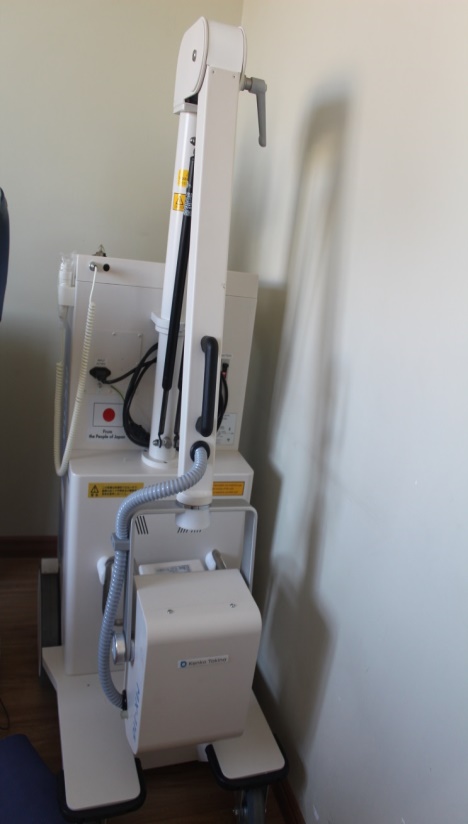 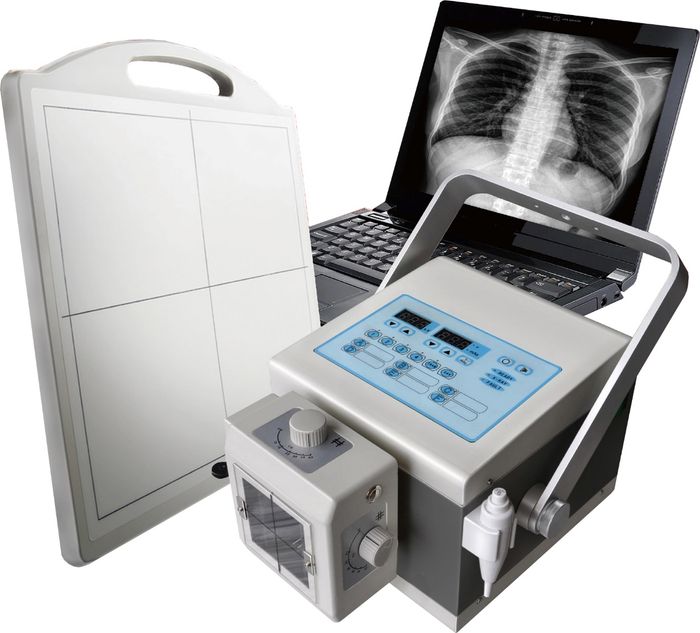 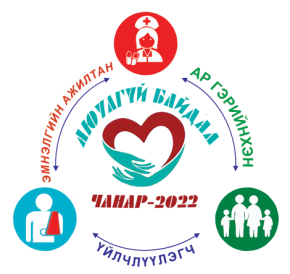 СЭМТ: ДЭВШИЛТЭТ ТЕХНОЛОГИ
/ШИНЖИЛГЭЭ/
Биохимийн хагас автомат анализатор
/17 сум/
Шээсний тууз уншигч
 /Бат-Өлзий, Богд, Уянга, Есөнзүйл, Хужирт /
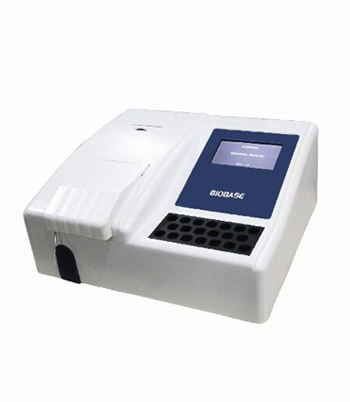 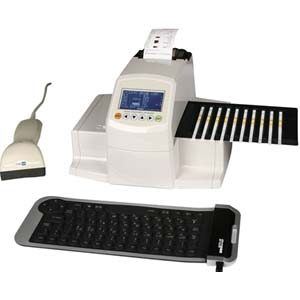 Коагулограмм хагас автомат анализатор /Уянгга/
Гематлоги хагас автомат анализатор 
 /17 сум/
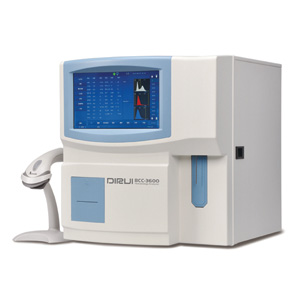 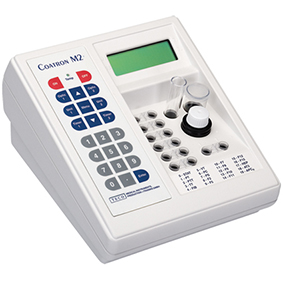 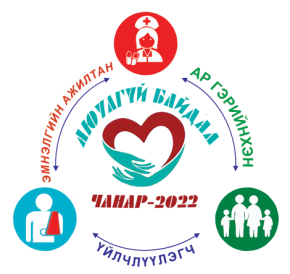 СЭМТ: ДЭВШИЛТЭТ ТЕХНОЛОГИ
 /ЭМЧИЛГЭЭ/
Зүрхний цахилгаан 
бичлэгийн аппарат
/17 сум тус бүр 2-3 ширхэг/
Мобайл технологи
 /13 сум/ Тарагт, Зүүнбаян-Улаан, Уянга, Хужирт, Хархорин 2022 онд нэвтрэнэ
Хяналтын монитор 
/17 сум тус бүр 2-3 ширхэг/
Дуслын памп 
/17 сум 1-2 ширхэг/
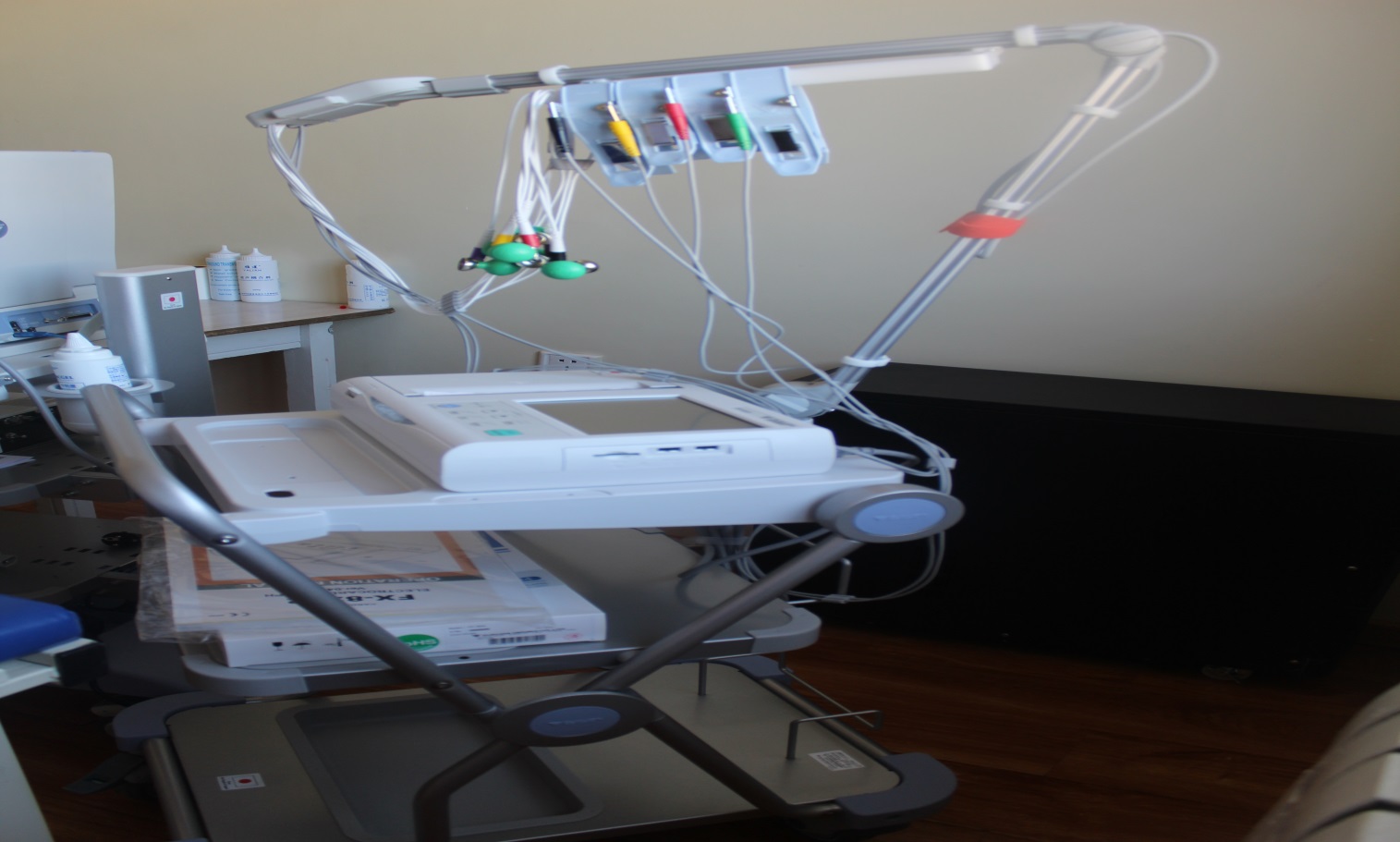 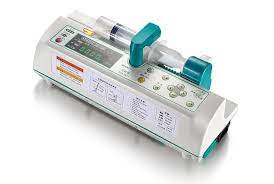 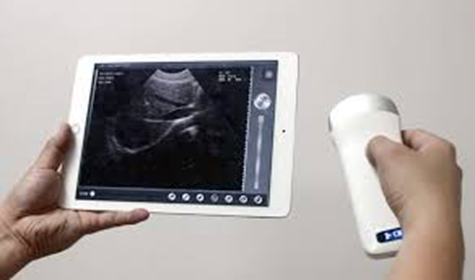 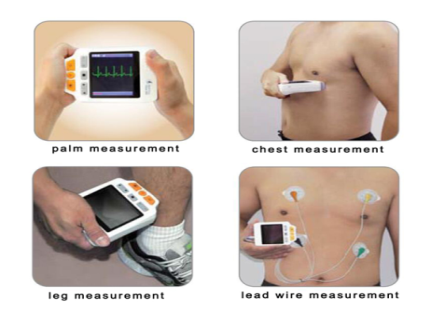 Хүчилтөрөгчийн баллон 10л 
/16 сум Богд байхгүй/
Тариурын памп
/17 сум 1-2 ширхэг/
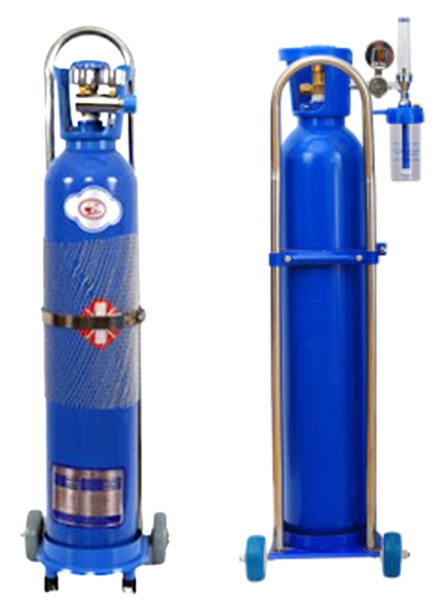 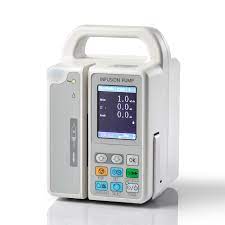 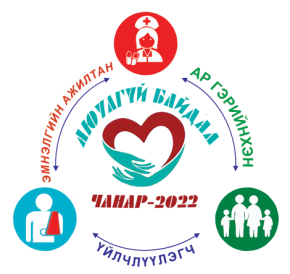 СЭМТ: ДЭВШИЛТЭТ ТЕХНОЛОГИ
/ЭМЧИЛГЭЭ/
Дасгалын аппарат 6 сум /Баруунбаян-Улаан, Богд, Гучин-Ус, Есөнзүйл, Төгрөг, Уянга/
6 сум/
Төрөх ор /10 сум/
 Баян-Өндөр, Бүрд,Зүүнбаян-Улаан, Өлзийт, Тарагт, Сант, Хужирт
Татлагын аппарат 6 сум /Баруунбаян-Улаан, Богд, Гучин-Ус, Есөнзүйл, Төгрөг, Уянга/
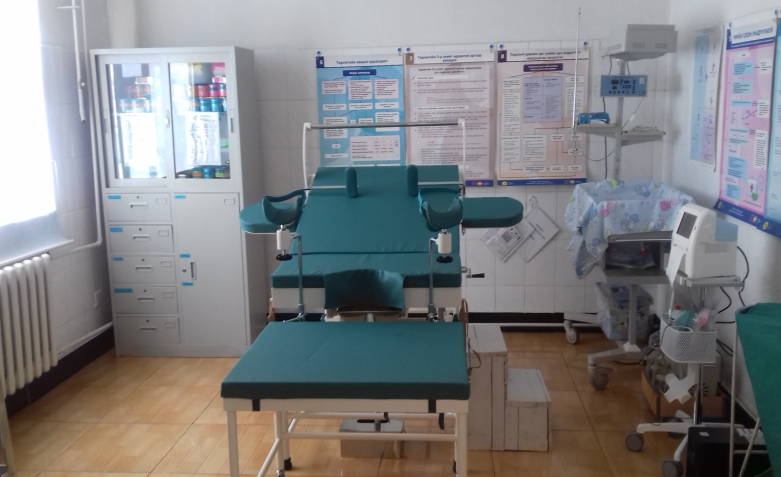 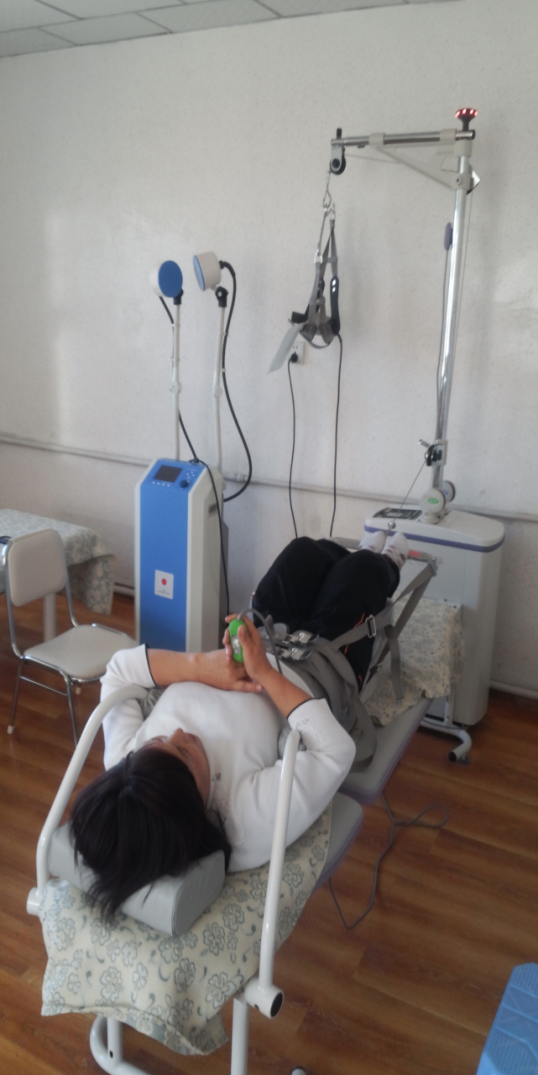 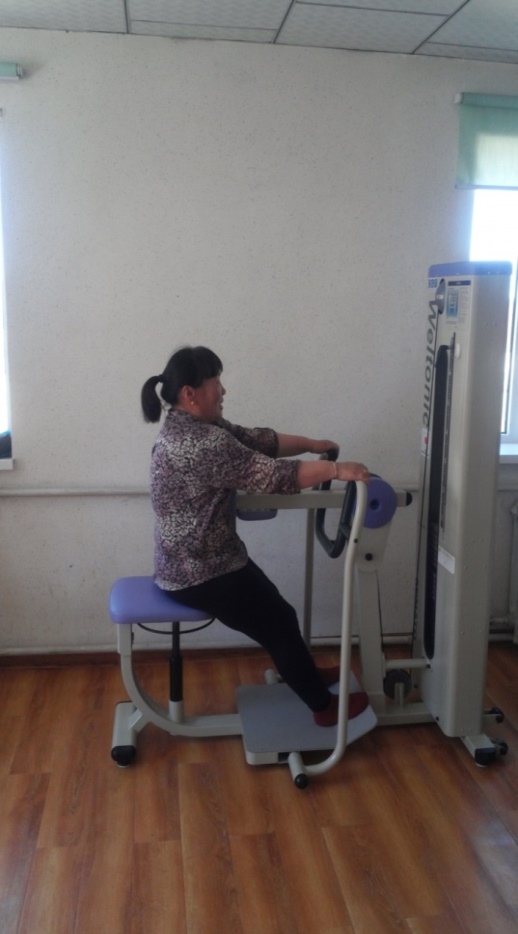 Нярайн инкубатор /10 сум/ 
Баян-Өндөр, Бүрд,Зүүнбаян-Улаан, Өлзийт, Тарагт, Сант, Хужирт
Эрчимт эмчилгээний 
функционал ор /17 сум/
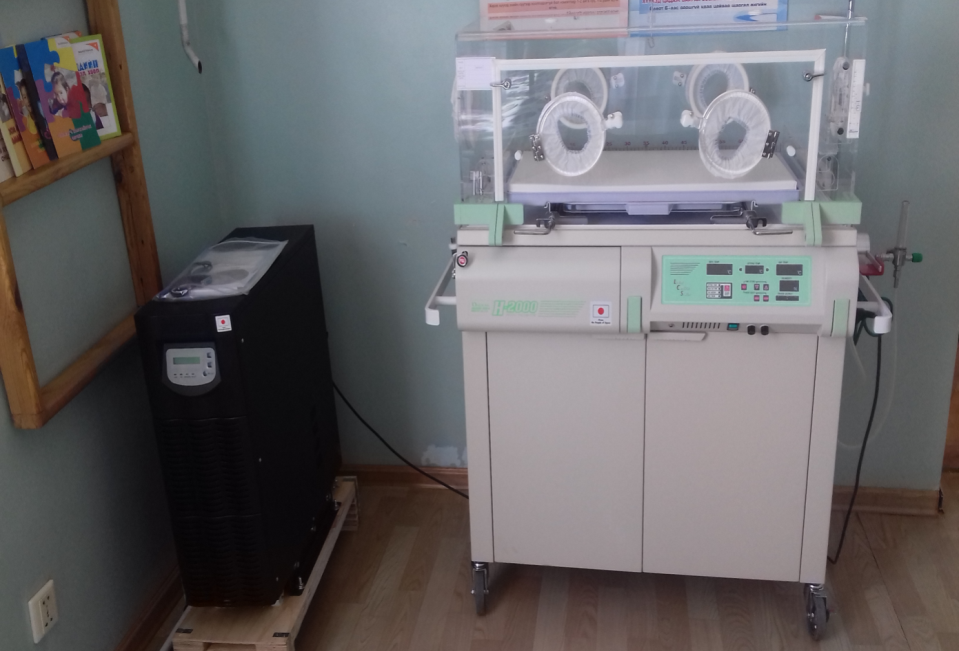 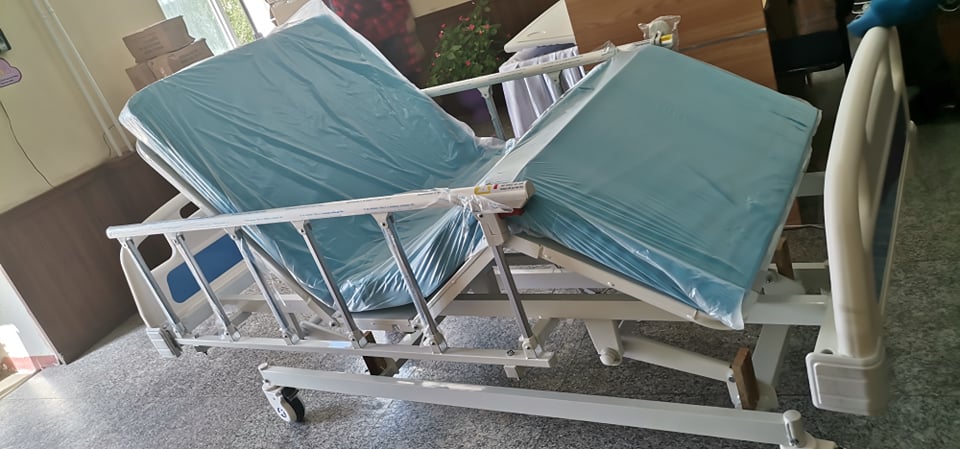 ӨЭМТ: ДЭВШИЛТЭТ ТЕХНОЛОГИ
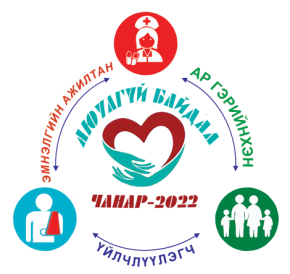 Биохимийн хагас автомат анализатор /2өрх Нарны дөш, Уян сэтгэл/
Монитор  /4 өрх/
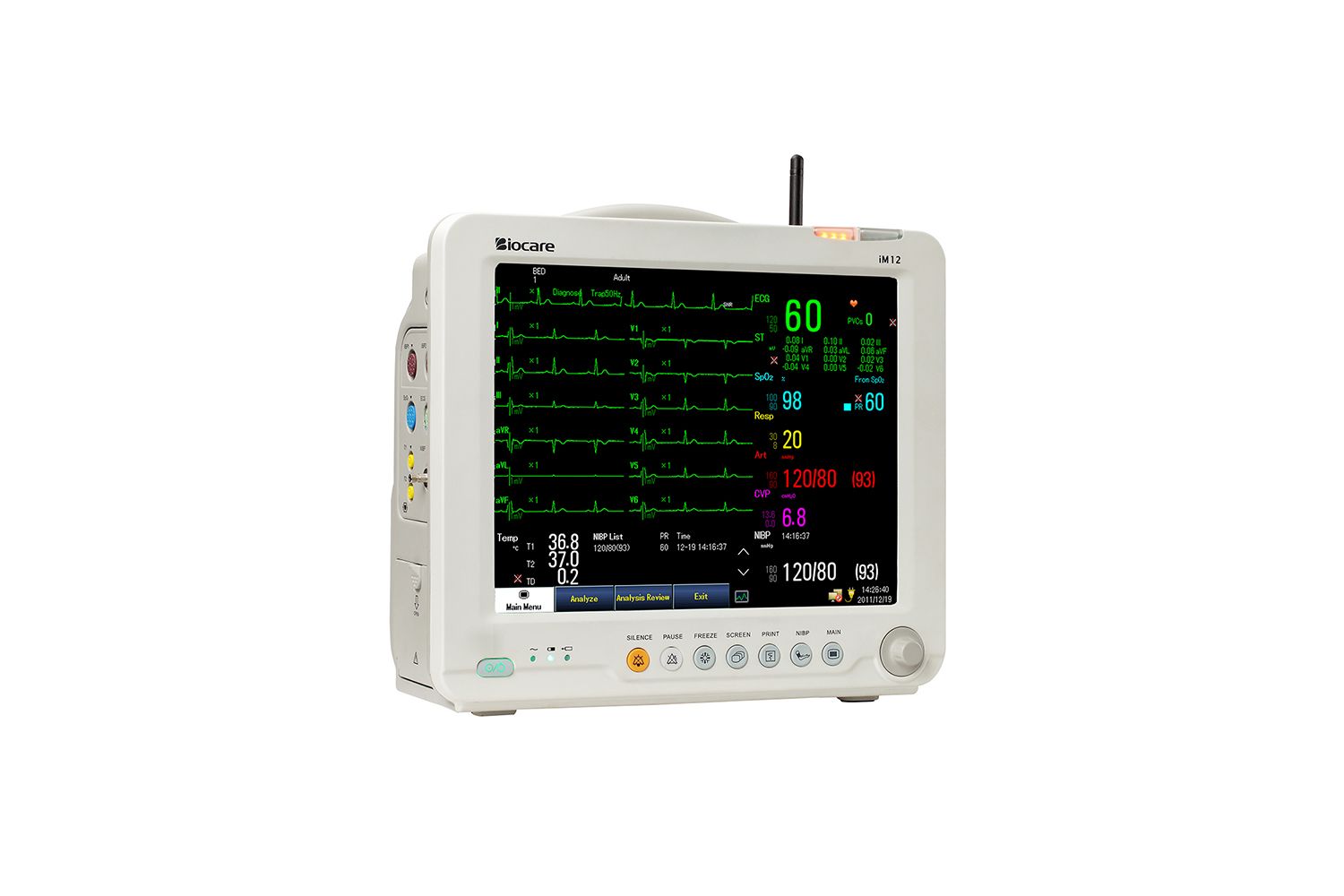 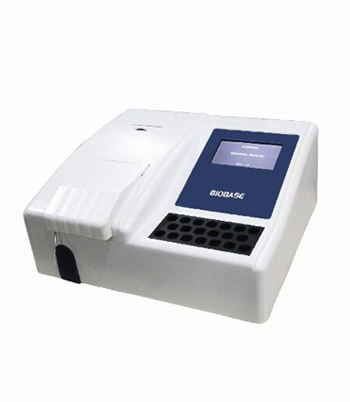 Гематологи хагас автомат анализатор  
/3 өрх/ Энэрэлт-Хархорин ӨЭМТ
Зүрхний бичлэгийн аппарат /4 өрх/
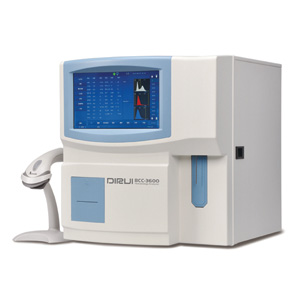 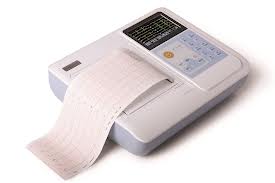 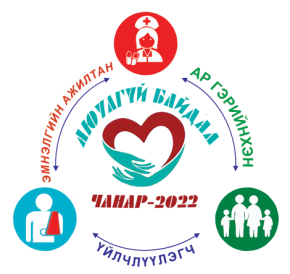 2022 оны хөрөнгө оруулалт :
БАРИЛГА:  Шилжих барилга  
                       Хужирт сумын Эрүүл мэндийн төв  1 тэрбум 
                       Богд сумын Эрүүл мэндийн төв 1 тэрбум Хархорин нэгдсэн эмнэлэг,  Төгрөг, Гучин-Ус, Сант сумын эрүүл мэндийн төвийн барилга угсралт 1,5 тэрбум  Бат-Өлзий, Хайрхандулаан сумын эрүүл мэндийн төвийн өргөтгөл
Их засвар: Эрүүл мэндийн газрын гадна фасад, Хужирт, Хархорин нэгдсэн эмнэлгийн сантехникийн засвар
Тоног төхөөрөмж : БОЭТ- Нүдний хагалгааны микроскоп, Хархорин нэгдсэн эмнэлэг- бактериологийн лаборатори, түргэн тусламжийн автомашин Бүрд, Баян-Өндөр, Өлзийт Тарагт, Сант,Богд, Бат-Өлзий сумын эрүүл мэндийн төв, Хархорин нэгдсэн эмнэлэг
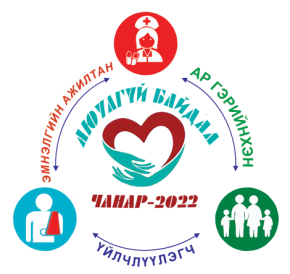 Тоног төхөөрөмжийн хадгалалт, хамгаалалтад анхаарах асуудал:
Тоног төхөөрөмжийг горимын дагуу ажиллуулах, зөв харьцах
Хүлээж авсан, хүлээлцсэн тухай  акт, ашиглалтын горим, ажиллагааны журнал хөтлөх  
Төсвийн захирагч нар ажил хүлээлцэхэд хөрөнгө, тоног төхөөрөмж хүлээлцдэггүйгээс  тоног төхөөрөмж дутагдах эрсдэлтэй
ТБОНХБАҮХА тухай хууль, нягтлан бодох бүртгэлийн хуулийн дагуу эд хариуцагч бүрээр карт хөтөлдөггүй
Тоног төхөөрөмжийн хадгалалт, хамгаалалтад анхаарах асуудал:
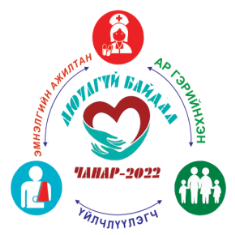 ТБОНӨБАҮХА тухай хууль, нягтлан бодох бүртгэлийн хуулийн дагуу хөрөнгийн тооллогын комисс томилдог боловч тооллогын үр дүнг хэлэлцэж холбогдох арга хэмжээг хэрэгжүүлдэггүй.
Сумын Иргэдийн хурал хөдлөх хөрөнгийн шийдвэр гаргахаас өмнө албан бичгээр зөвшилцөх
Байгууллагууд тоног төхөөрөмжийн элэгдэл байгуулах хугацааг зөв тооцох асуудлууд тулгарч байна.
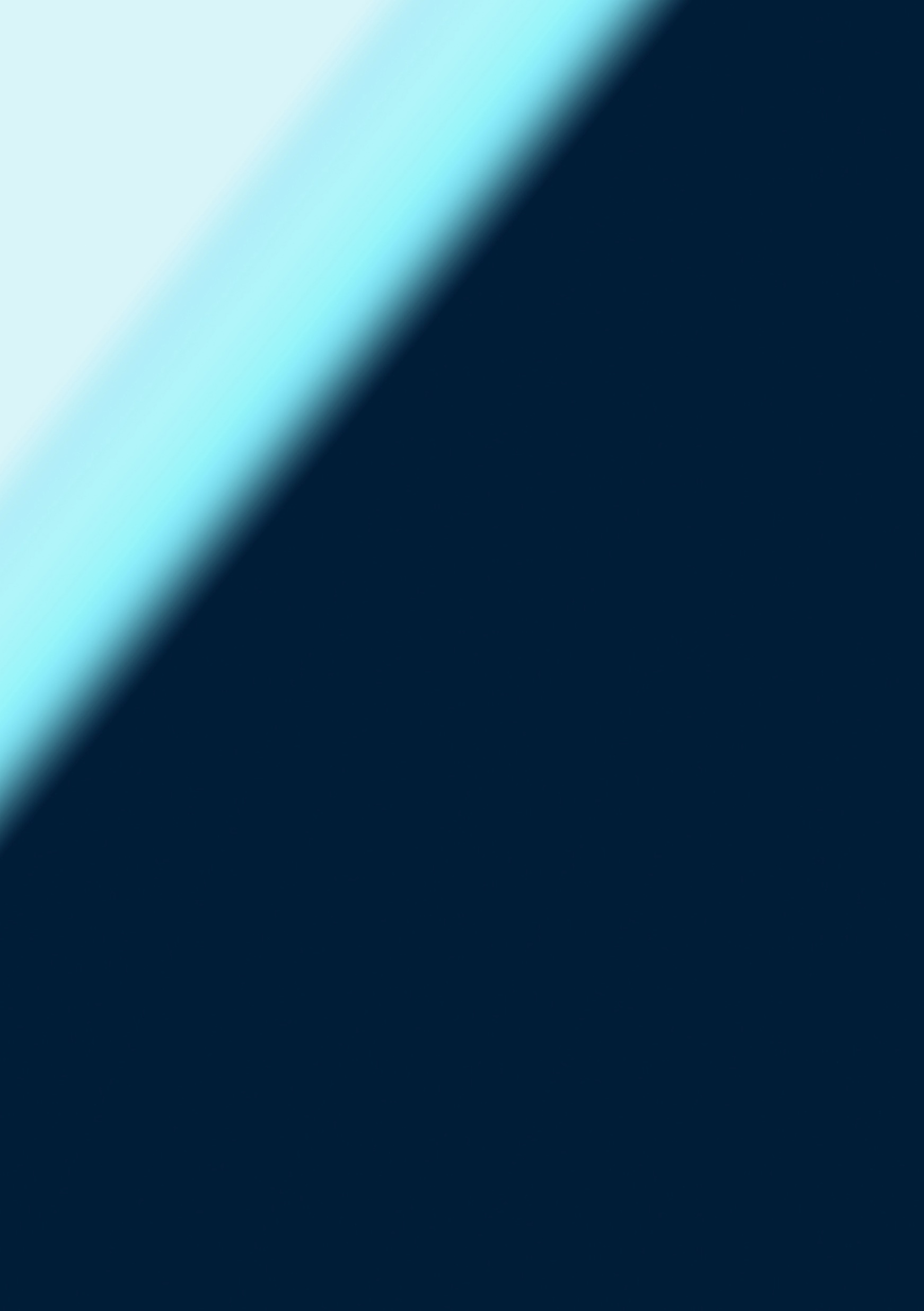 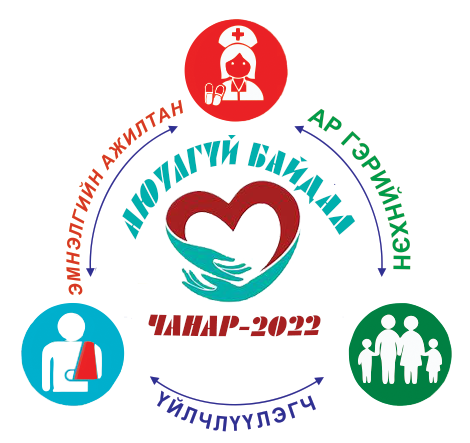 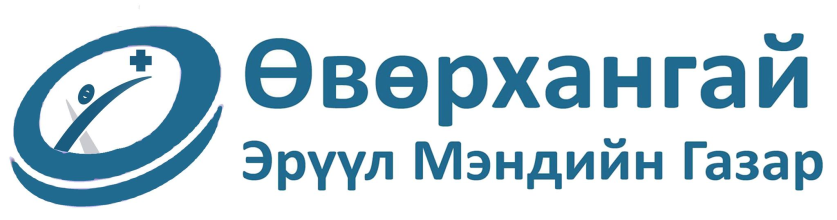 АНХААРАЛ ХАНДУУЛСАН ТА БҮХЭНД БАЯРЛАЛАА